Mirror Mirror on the Wall
PacWestSFS – Professional Development
The Power of Connection Through Change 
May, 2023
Continue Curiosity in 2023
Best / Worst Advice
#1 Define Your Direction
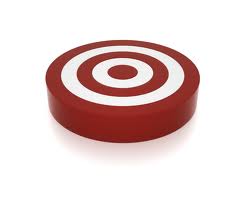 # 2 – Is Education the Answer?
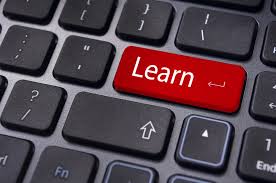 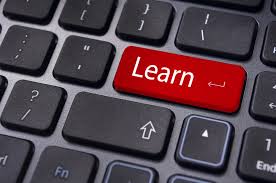 # 3 - Enlist a team of Mentors, Champions, & Sponsors
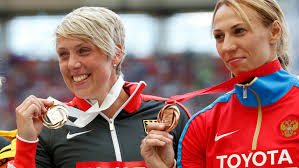 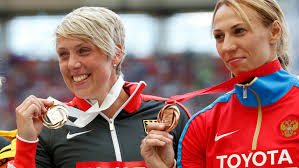 # 4 - Raise Your Hand
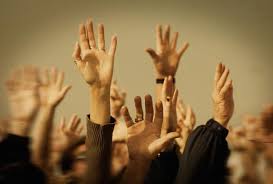 #5 Define & Craft Your Network
# 6 - Make Gracious Introductions-Become the Mentor
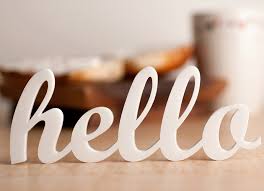 # 7 – Support Your Teammates
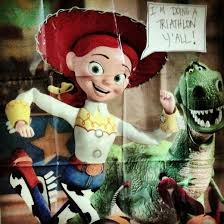 # 8 – Authentic/Genuine & Consistent
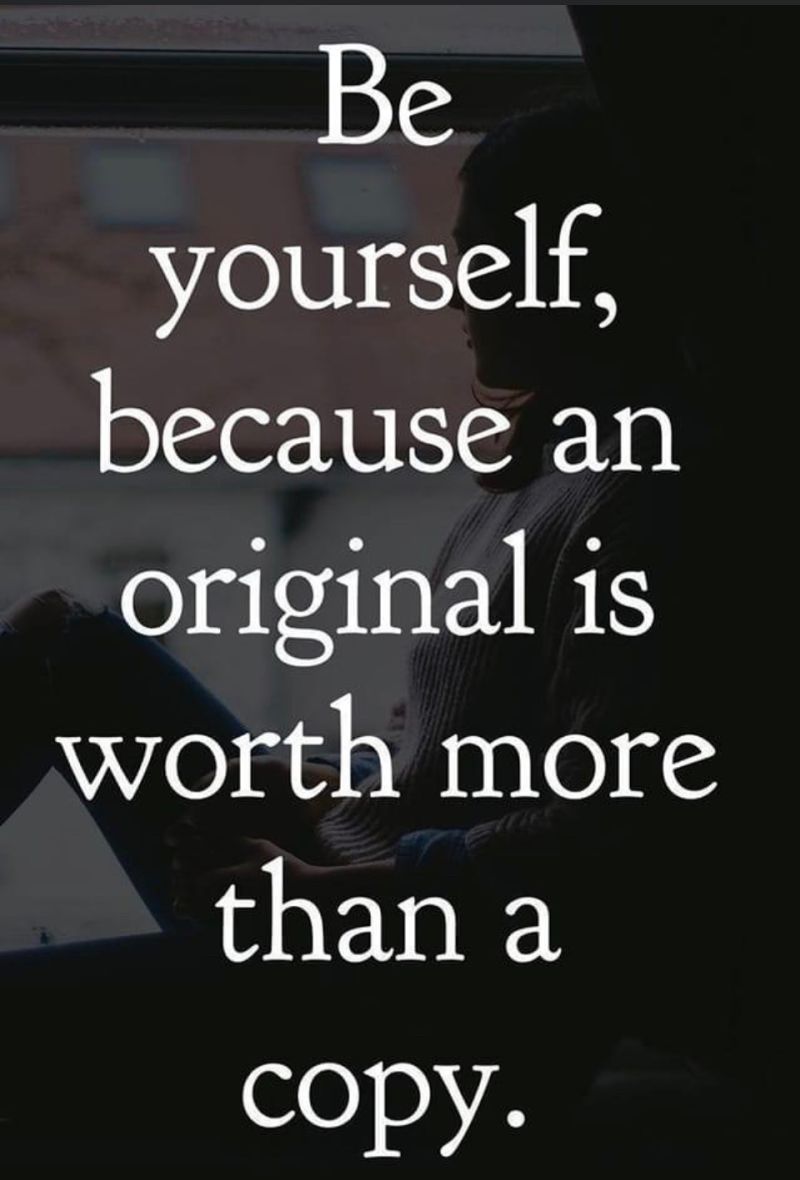 # 9 - Fit & Match
Fit & Match
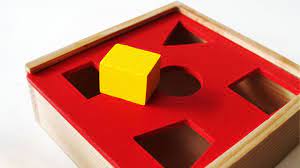 #10 - “Work Out”
Interesting Perspective – a la Adam Grant
Your Challenge
Your Challenge
Letter to yourself
https://www.futureme.org/
Penzu – Journal -- https://penzu.com/app/signup
C/O DMFennig
1068 Dogwood Forest Drive, NE
Marietta, GA 30068
Resources
Journaling Prompts – Link for Year End Thoughts
https://dayoneapp.com/blog/end-of-year-journaling-prompts/
https://www.fastcompany.com/90824133/forget-resolutions-write-new-year-letter
Think Like A Scientist Amy Edmonson
https://www.linkedin.com/pulse/todays-leaders-must-learn-think-like-scientists-amy-edmondson/
Higher Ed Dead End Jobs 
 https://www.chronicle.com/article/higher-ed-is-a-land-of-dead-end-jobs?
https://www.highereddive.com/news/7-higher-education-trends-to-watch-in-2023/639131/
What’s Next?
Final Thought
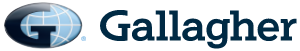 It has been my pleasure…Diane Fennig, Senior ConsultantDiane_Fennig@ajg.com678.234.1196www.linkedin.com/in/dianefennig@fansoffennig
We make a difference in your business…by doing things differently in ours.